Будущее науки
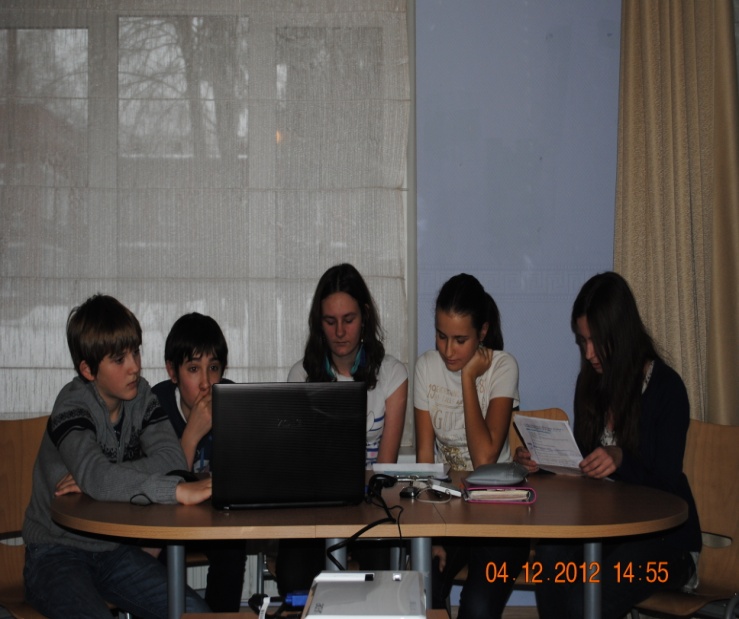 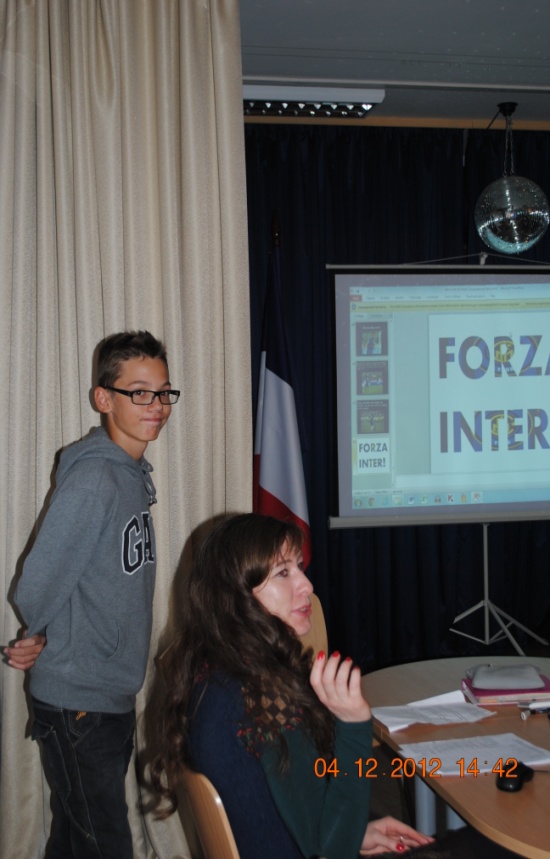 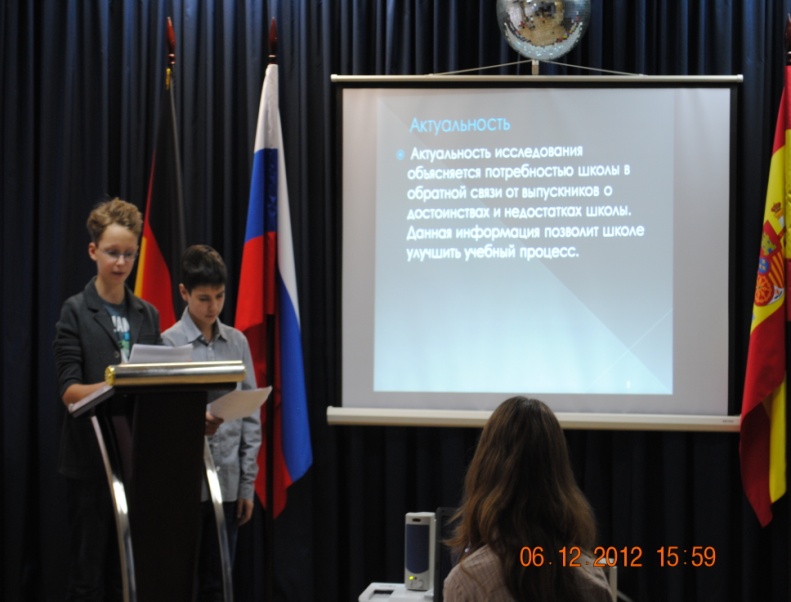 British English Olympics
Творческий отчет
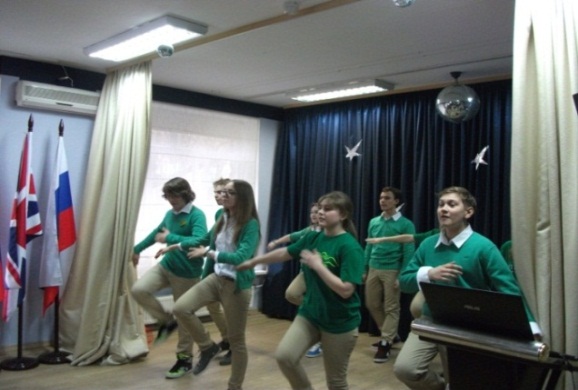 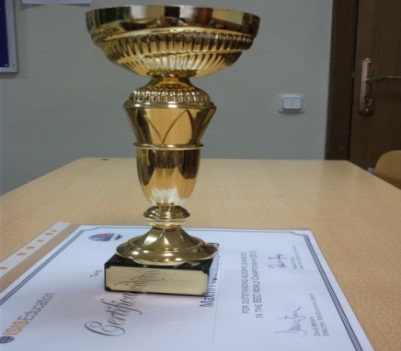 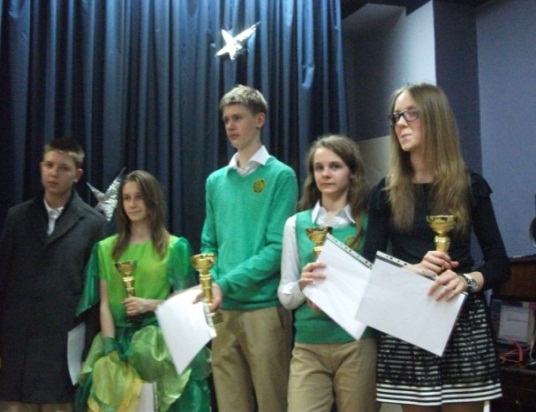 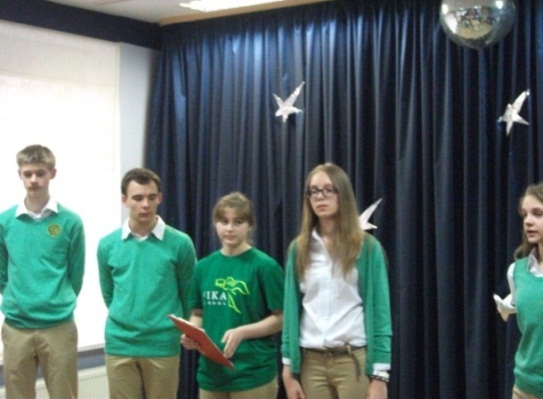 Наша классная жизнь
Туристический слет
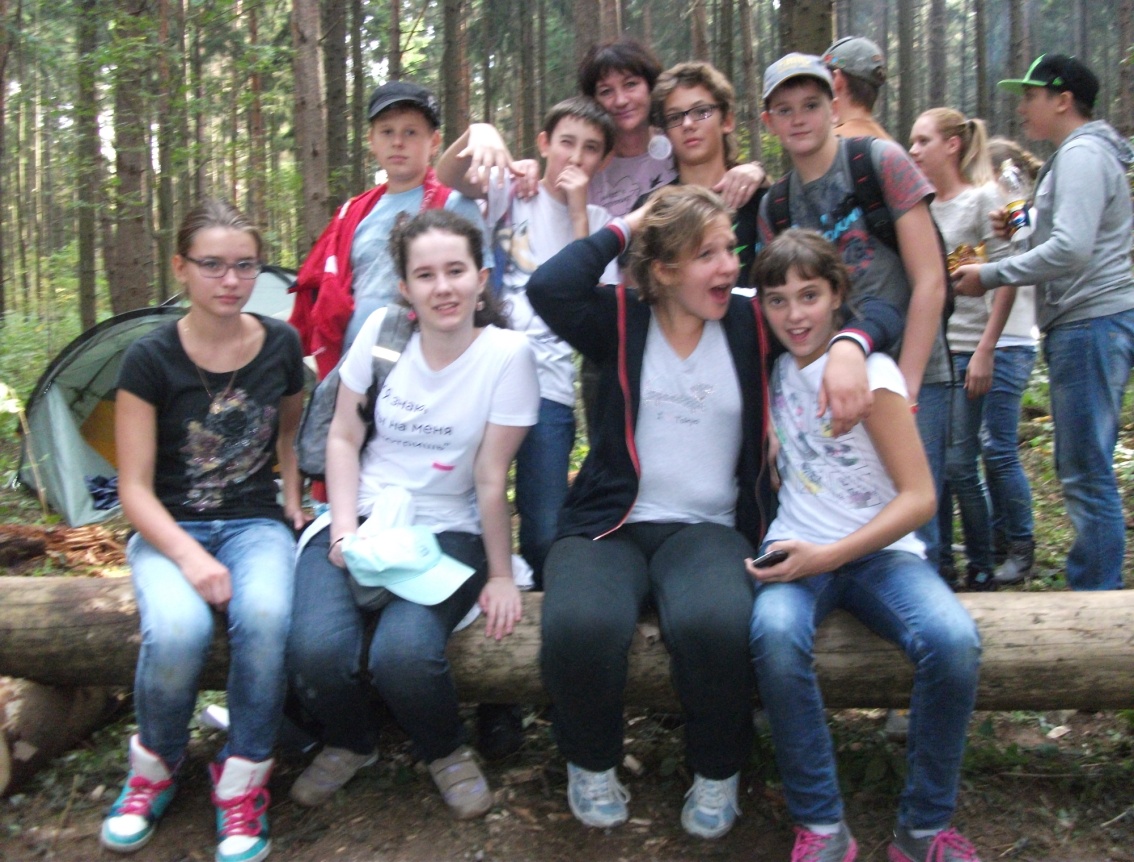 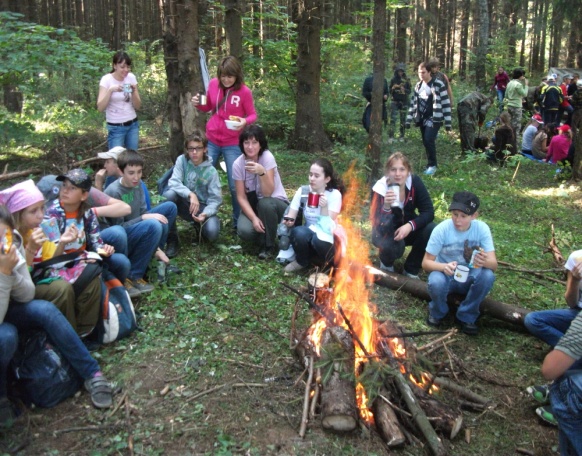 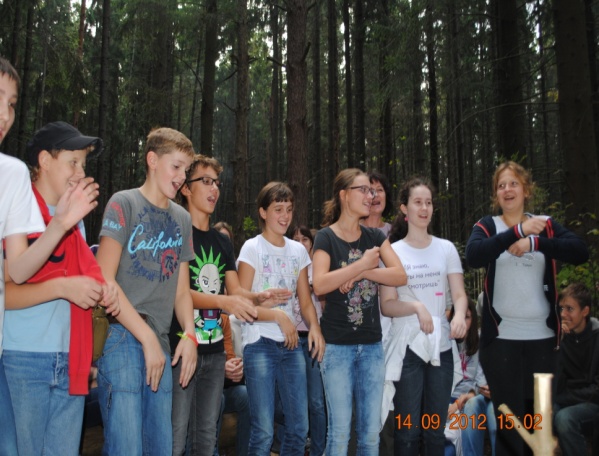 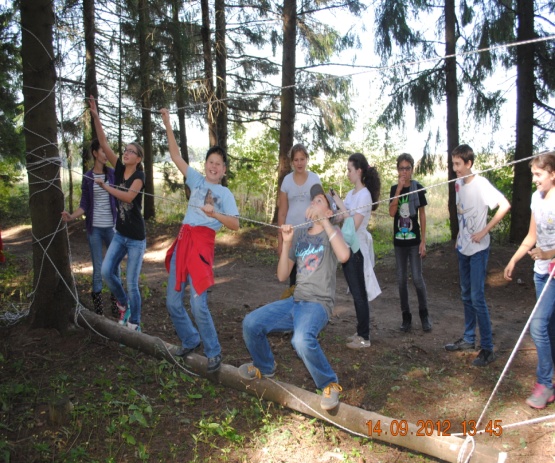 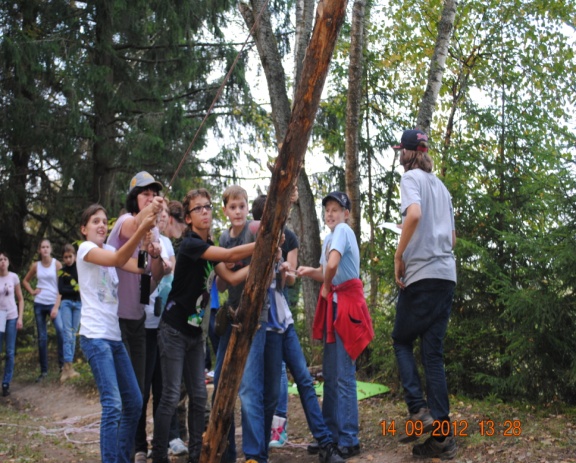 Наша классная жизнь
Экскурсия в Политехнический музей                            Экскурсия в Третьяковскую галерею                                        

 




Экскурсия в Дарвиновский музей
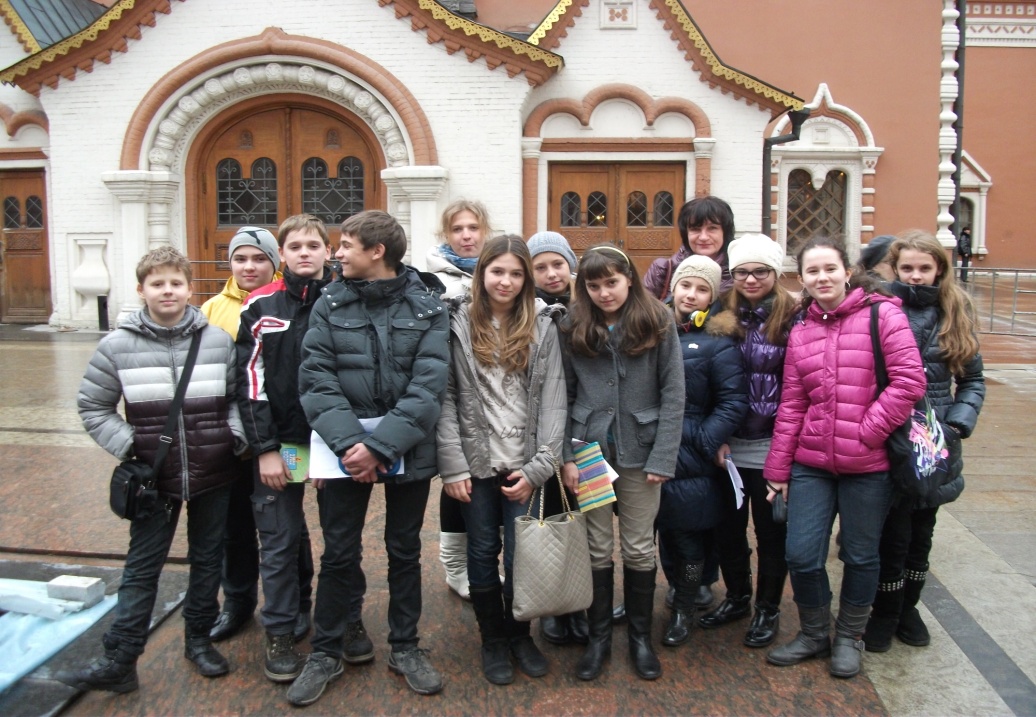 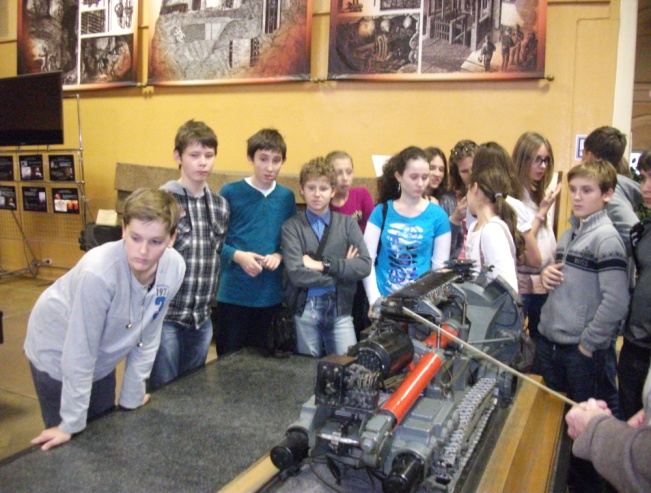 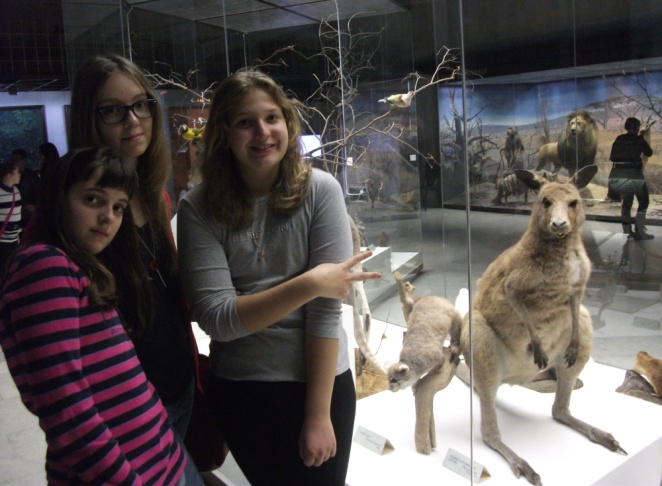 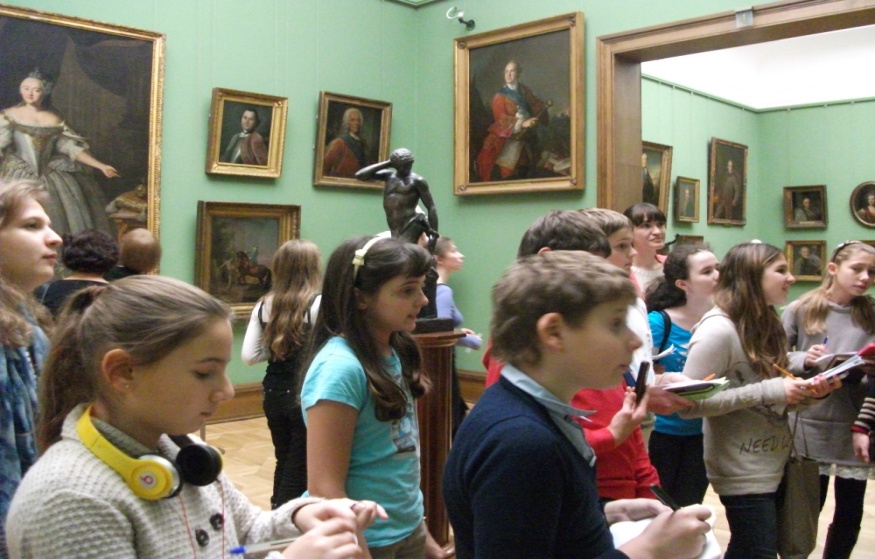 Наша классная жизнь
«Истории из жизни глагола»
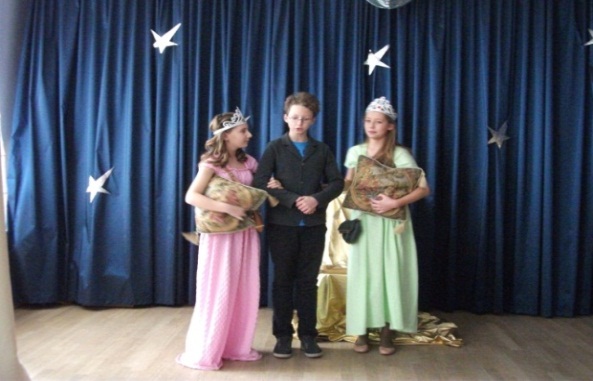 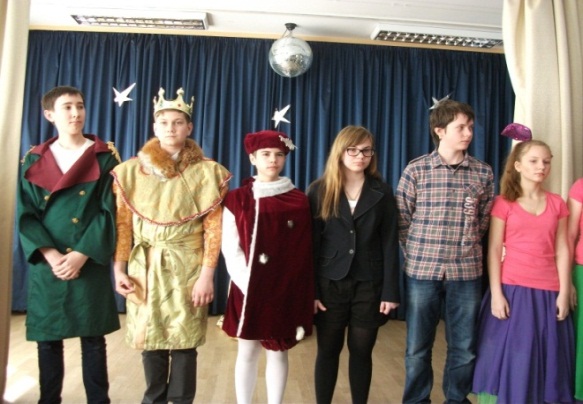 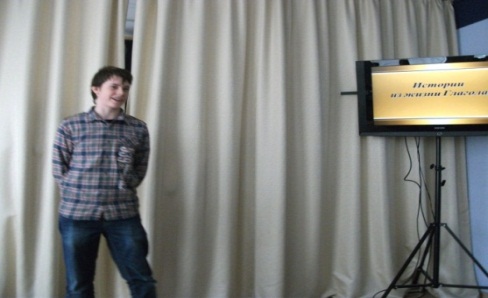 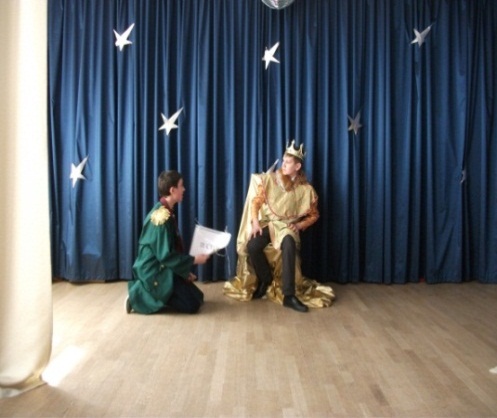 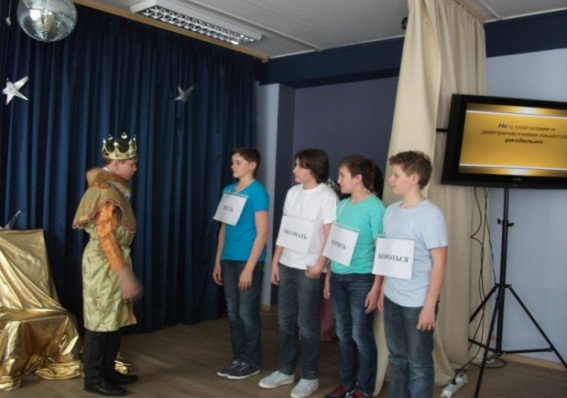 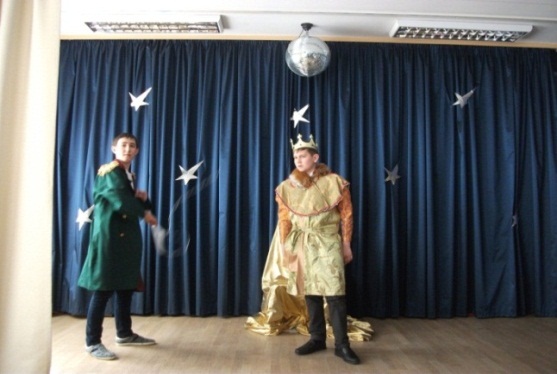 Новых творческих успехов в следующем году!!!